Title: Policies relating to a VM should always show under policies for an entity even if not active - ideally with the related schedule
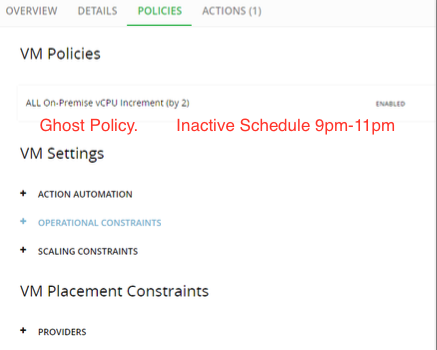 Description:  
If I, a customer, attach a policy schedule to a policy (often by accident instead of an execution schedule) it is not easy to find. I am trying to understand the behaviour of a VM, so I got to that VM and look in the policies tab. I THINK that the policies listed there – one in this case – are the ones affecting this VM. But if a policy schedule is in place – then only ACTIVE policies will show. It can take me a while to find the Ghost policy. All policies should be shown – with something like “Inactive.  Schedule Name or Hours”

Business Benefit:
Improved understanding of configuration by the customer - leading to deeper engagement of the platform.
Fewer tickets to Support for help
Fewer disruption causing problems